NICA-MPD PLATFORMSTATUS
Author:
Alexander Fedunin
Sector No 3; Engineering Support Group
Joint Institute for Nuclear Research
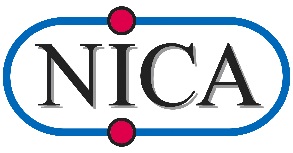 XI MPD Collaboration meeting
18.04.2023
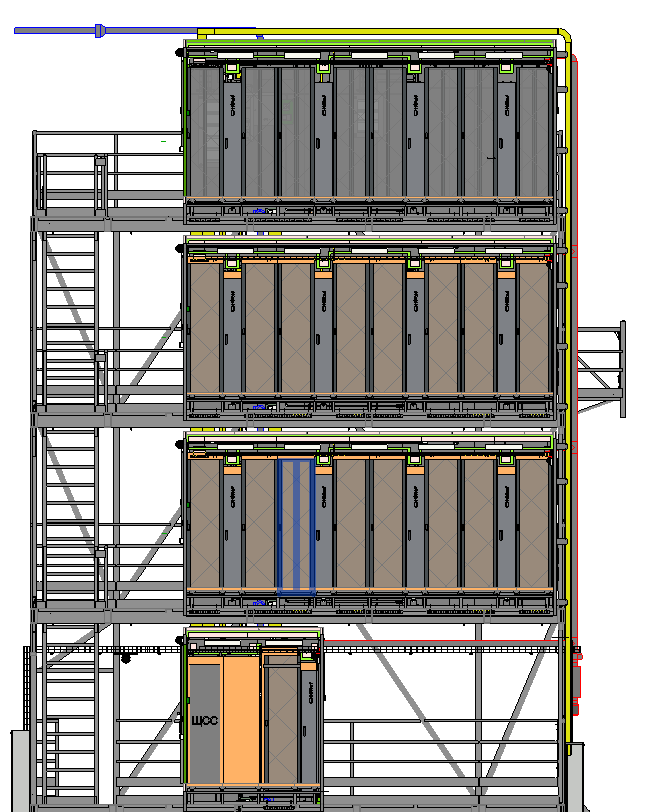 PARTS of NMP
IT RACKS on the NMP
Cooling System
Main electrical distribution board
Structed Cabling(fiber optic)
Access control and management system
CCTV video surveillance system
Аutonomous fire extinguishing system
Monitoring system
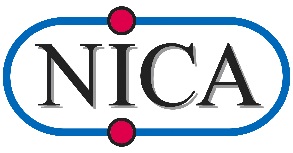 18.04.2023
XI MPD Collaboration meeting
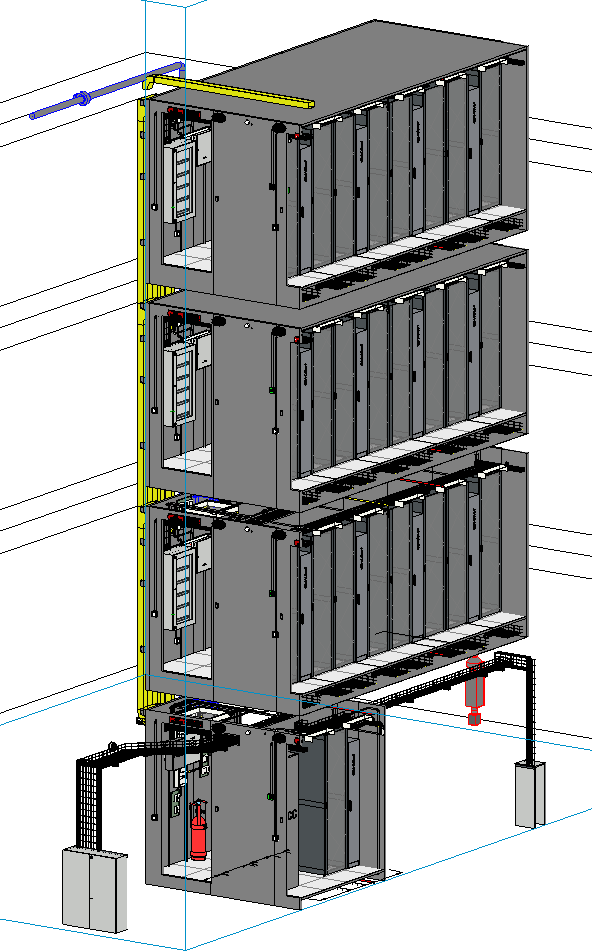 The NMP contains the electronics for collecting and processing data from the MPD.
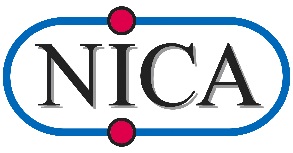 18.04.2023
XI MPD Collaboration meeting
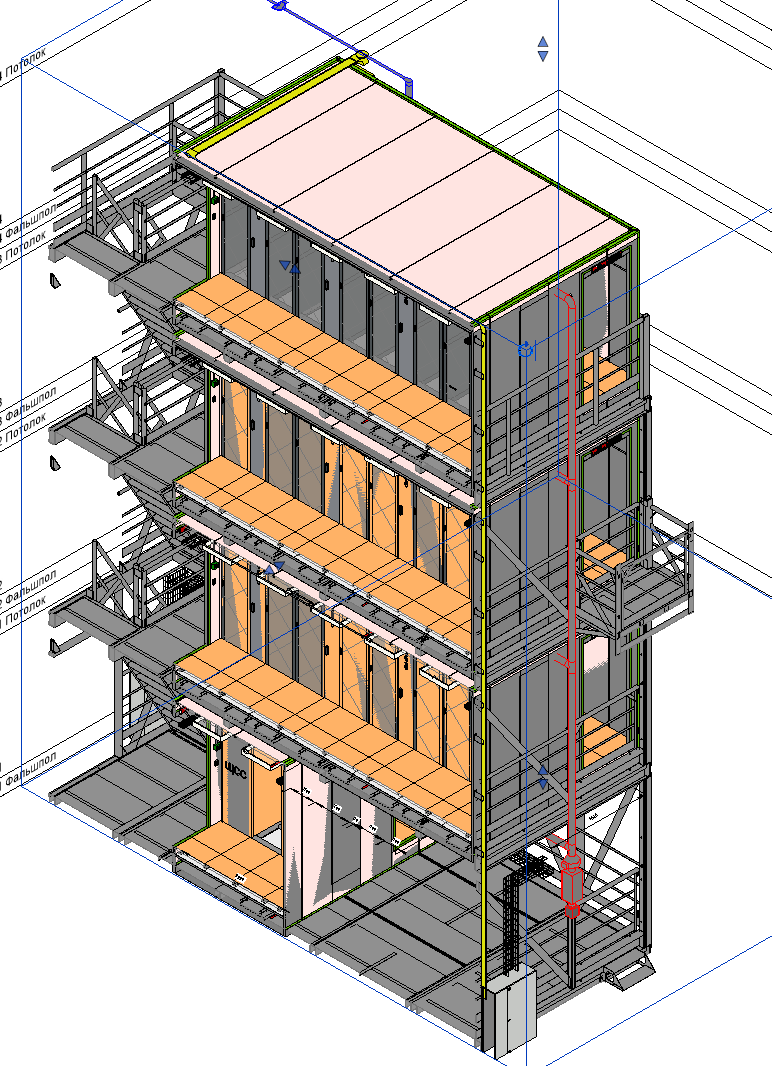 Platform (4 separate modules installed vertically)

Each module includes 1 room divided by 2 corridors 

Inside modul there are racks with electronics, cooling and power supply equipment and other engineering systems

Three zones: cold corridor, hot corridor, space under the raised floor

Each floor has ventilation and air conditioning systems
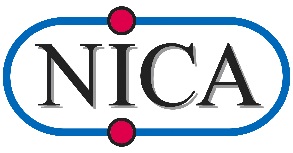 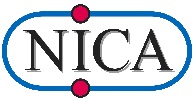 18.04.2023
XI MPD Collaboration meeting
IT RACKS on the NMP
First floor
Colling system
Rack
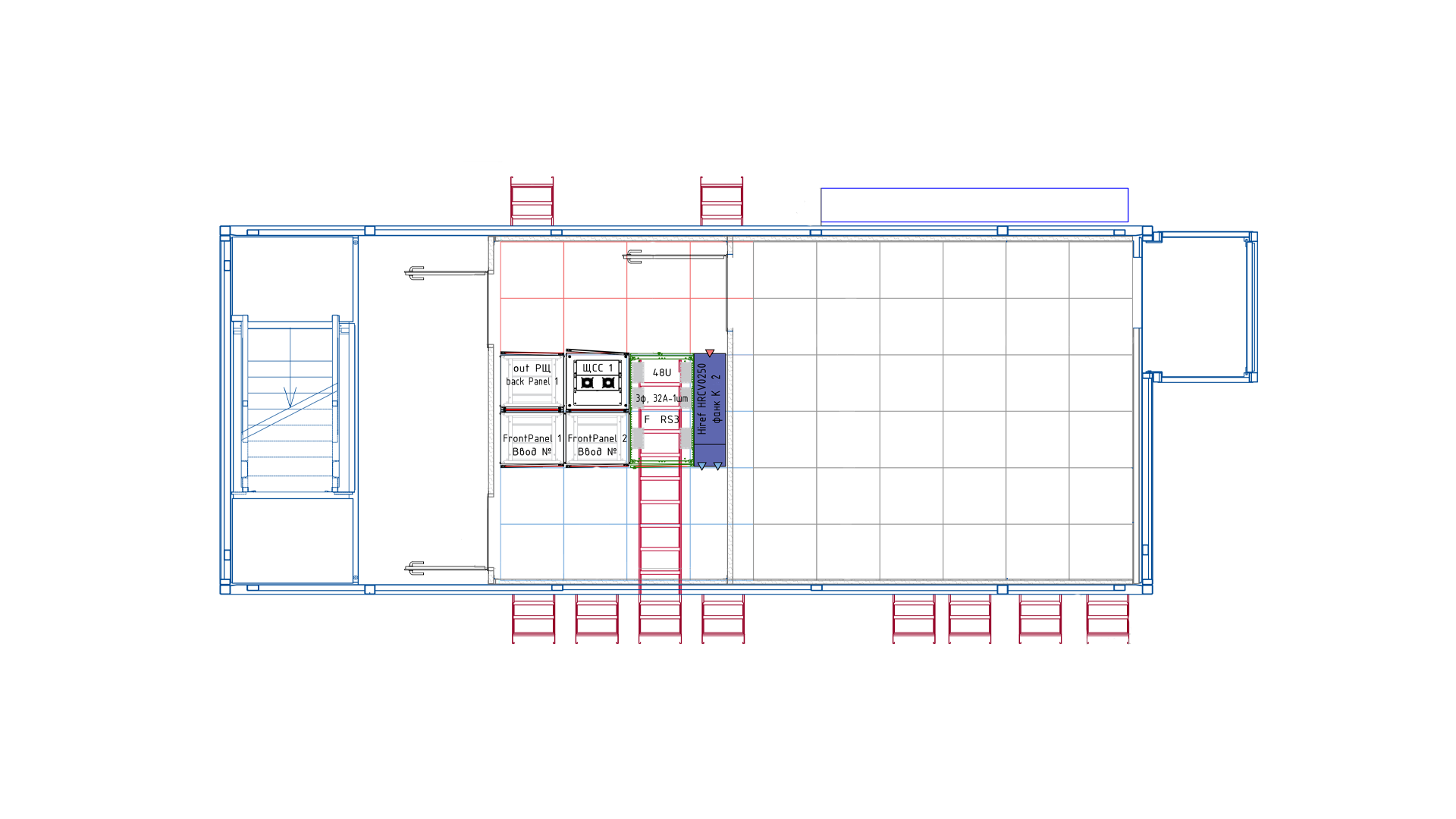 Hot corridor
Main
electrical distribution 
board
1
Cold corridor
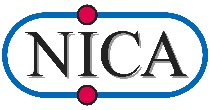 18.04.2023
XI MPD Collaboration meeting
IT RACKS on the NMP
Second, third, fourth floor
Coling system
Rack
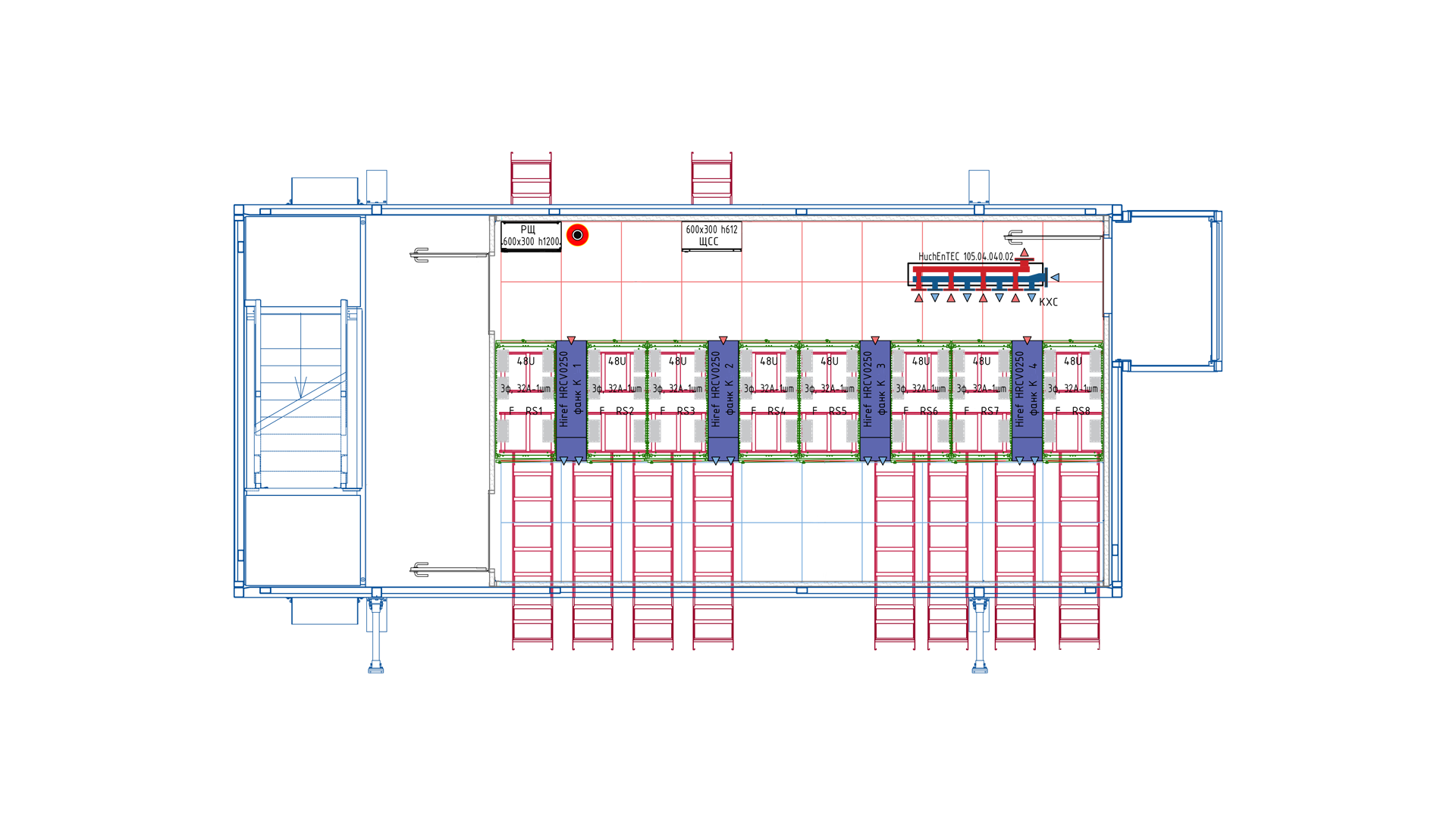 Hot corridor
8
2
1
7
6
3
4
5
Cold corridor
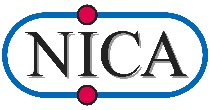 18.04.2023
XI MPD Collaboration meeting
IT RACKS on the NMP
MPD equipment racks
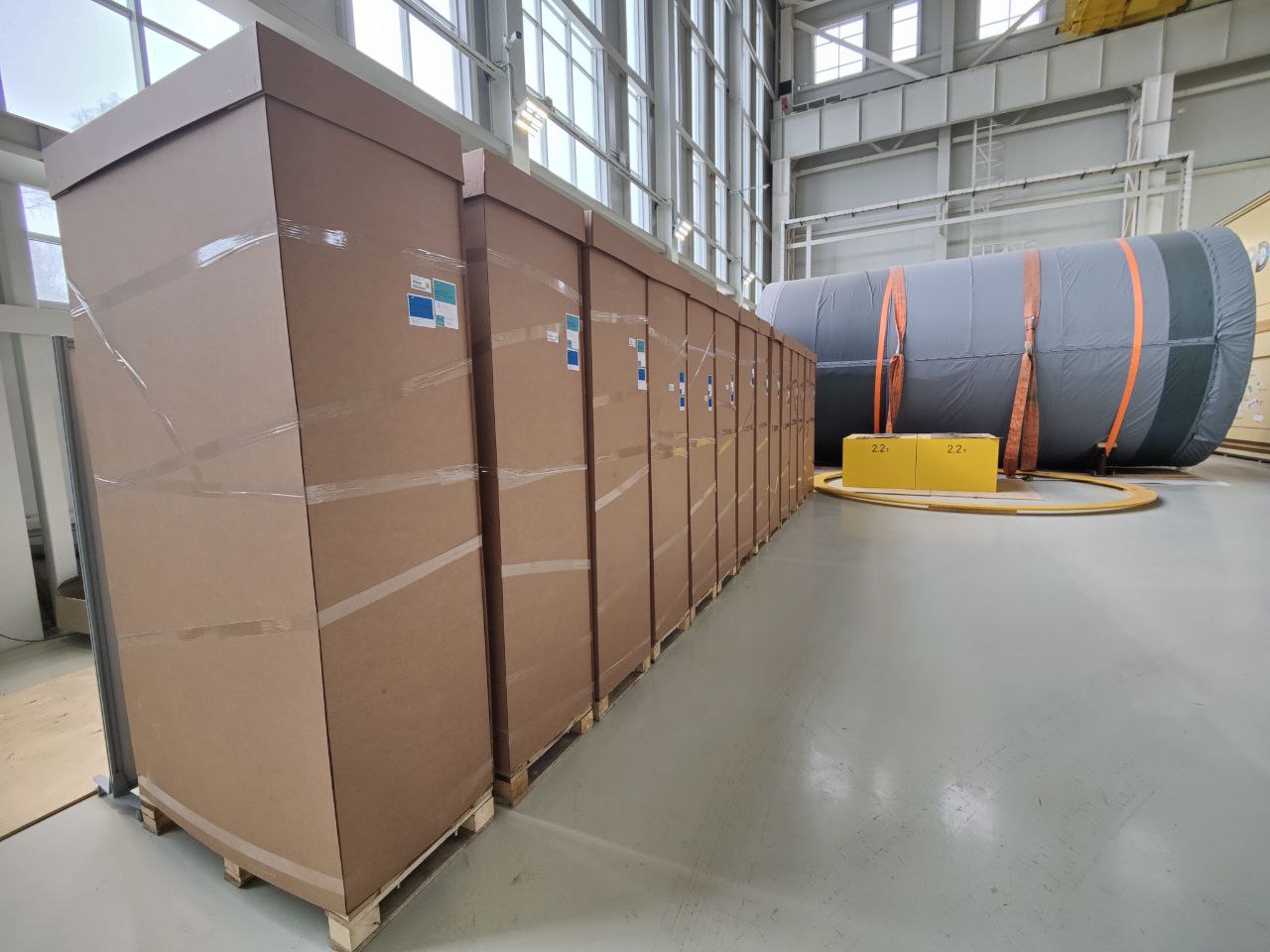 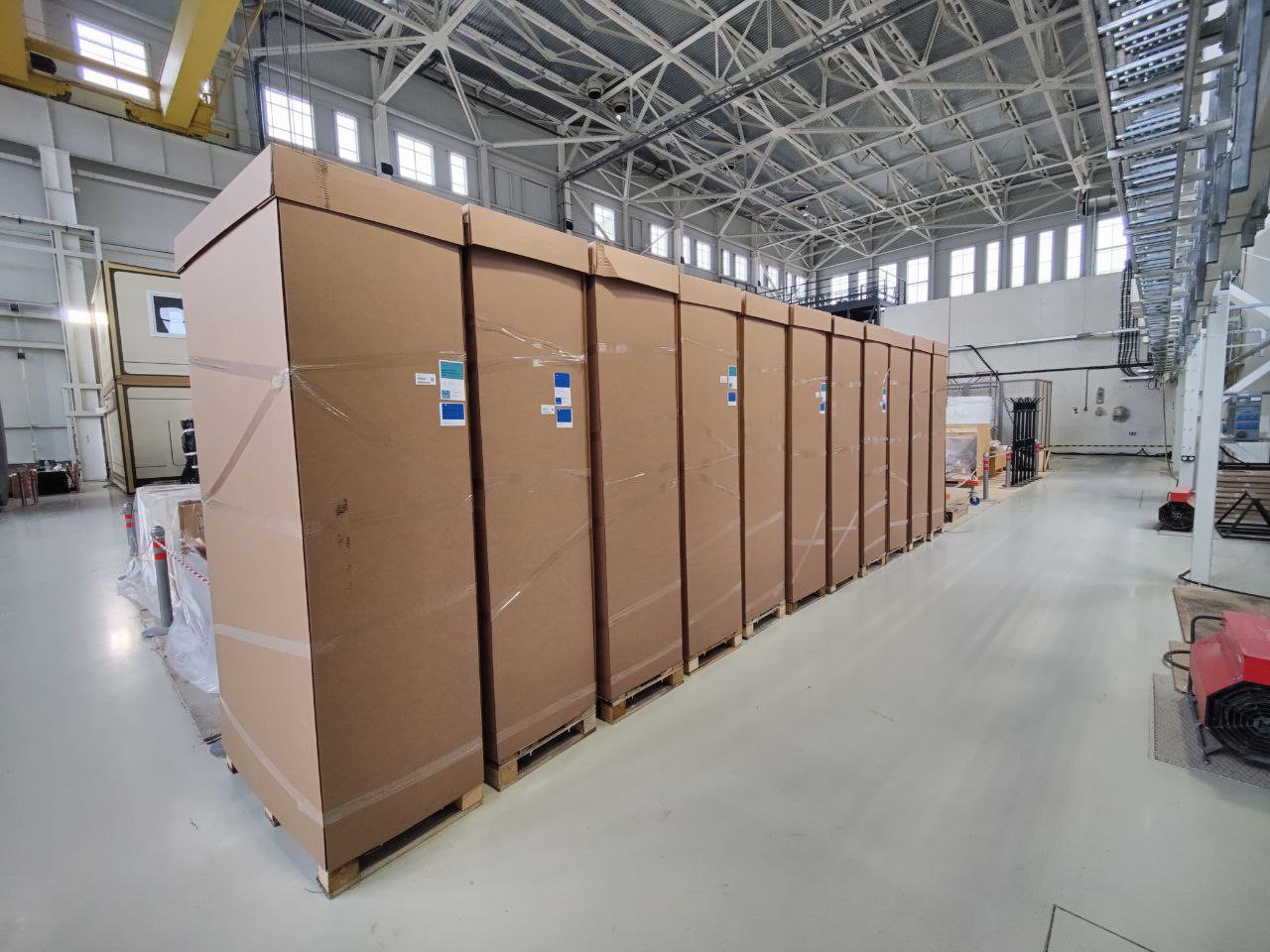 Rack C3 ECO 48U 600*1200, black, perforated door
PDU controlled C3, 3 phases, 32A, C13-24, C19-12, 3 avt.in IEC 309, kab.3m
GreenMDC ventilation panel, active, 1U
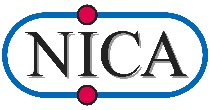 18.04.2023
XI MPD Collaboration meeting
COOLING SYSTEM
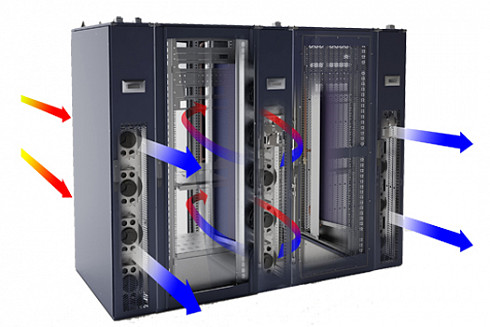 The NMP cooling system is an integral part. 
It is designed for:
Cooling equipment from overheating
Maintenance and regulation of the set air temperature
Ensuring round-the-clock and year-round temperature conditions.
A visual picture
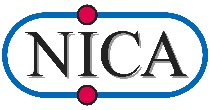 18.04.2023
XI MPD Collaboration meeting
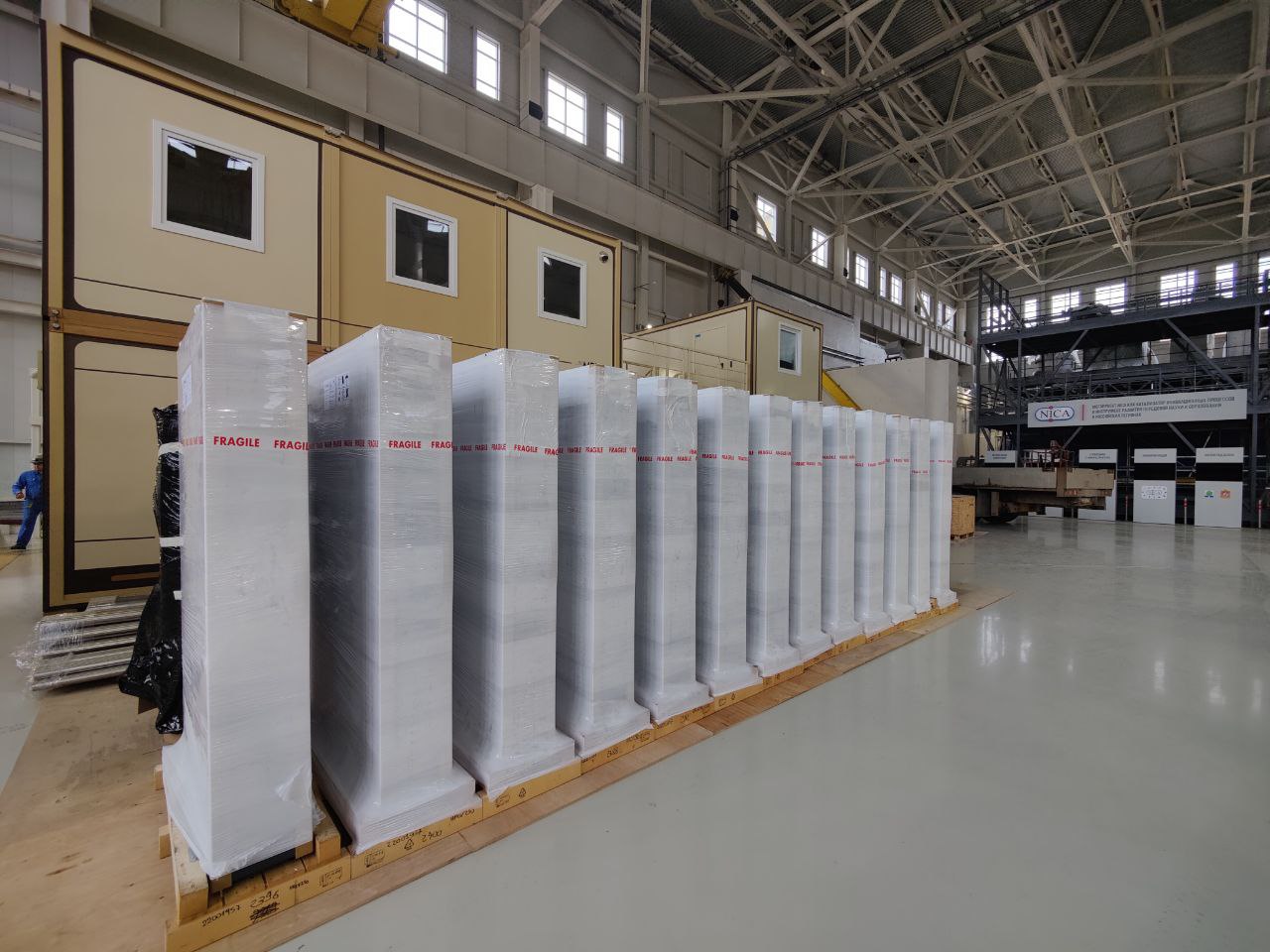 COOLING SYSTEM
Equipment cooling is provided by Hiref precision
18.04.2023
XI MPD Collaboration meeting
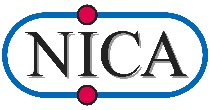 Main electrical distribution board
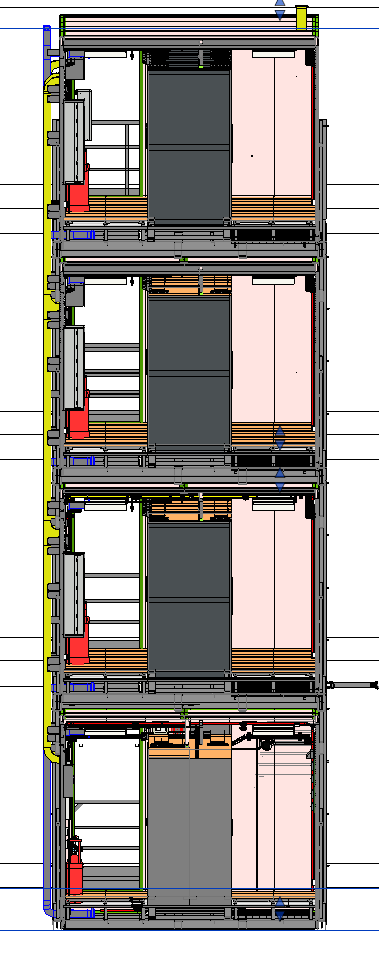 The platform power supply is isolated on each floor. 

Each floor has its own power distribution board, which makes it possible to carry out preventive maintenance of the floor without shutting down the entire NMP
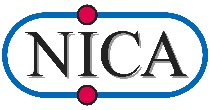 18.04.2023
XI MPD Collaboration meeting
Access control and management system
Lock controller CL211.3
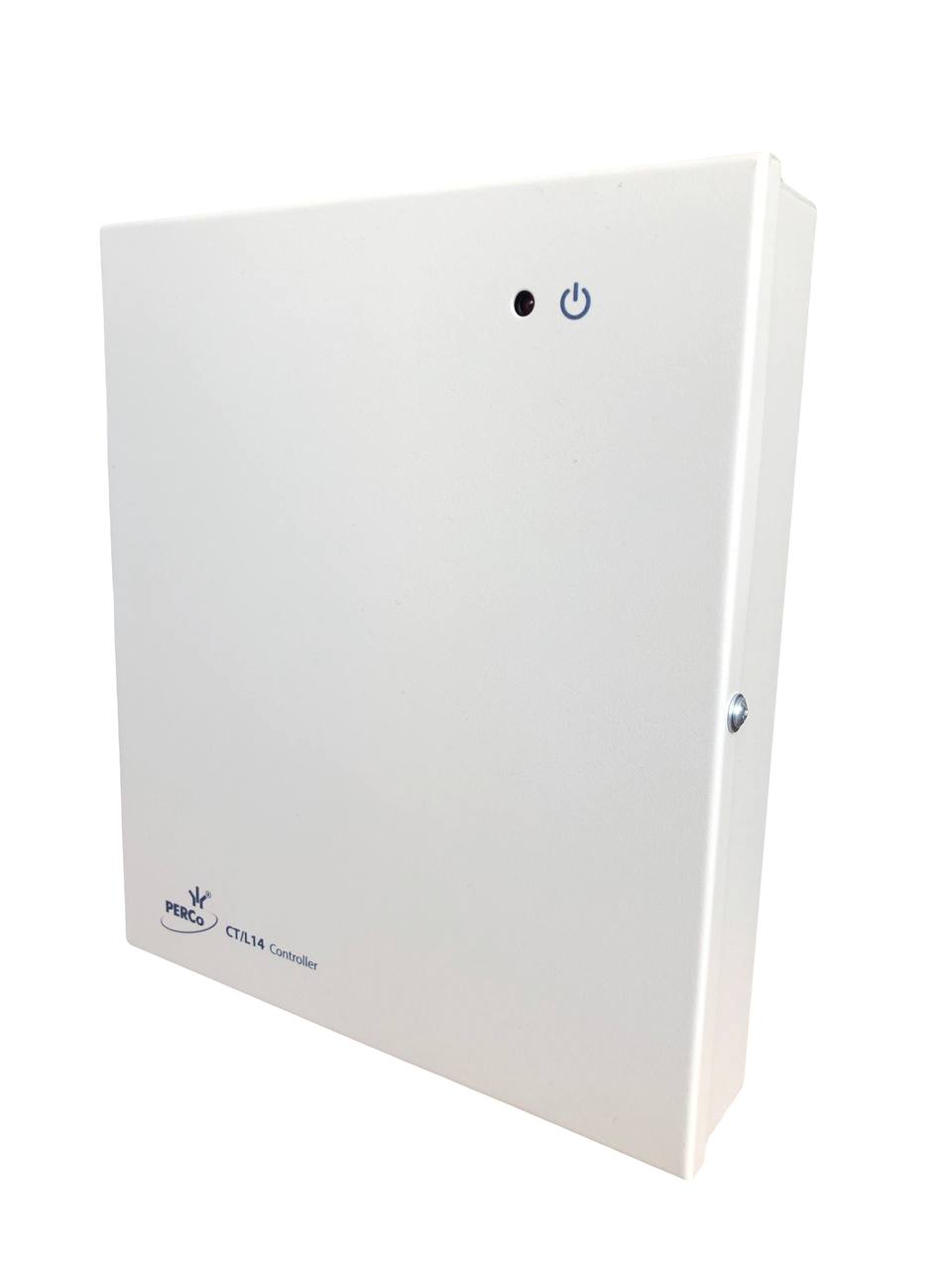 Universal controller CT/L14.1
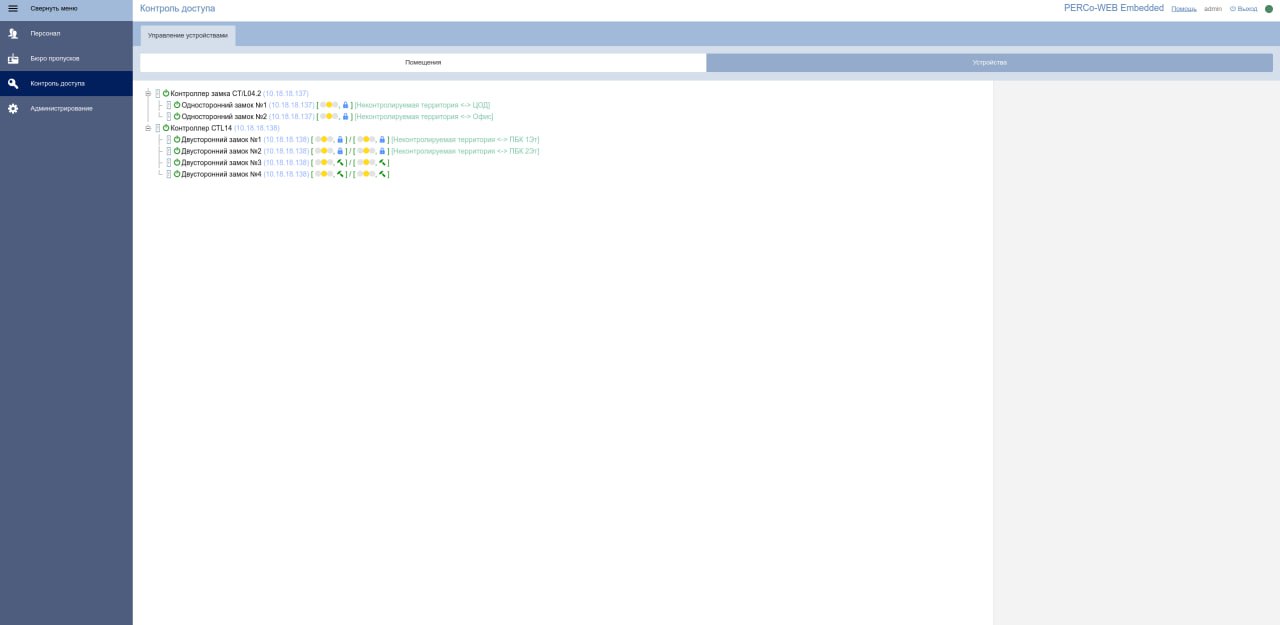 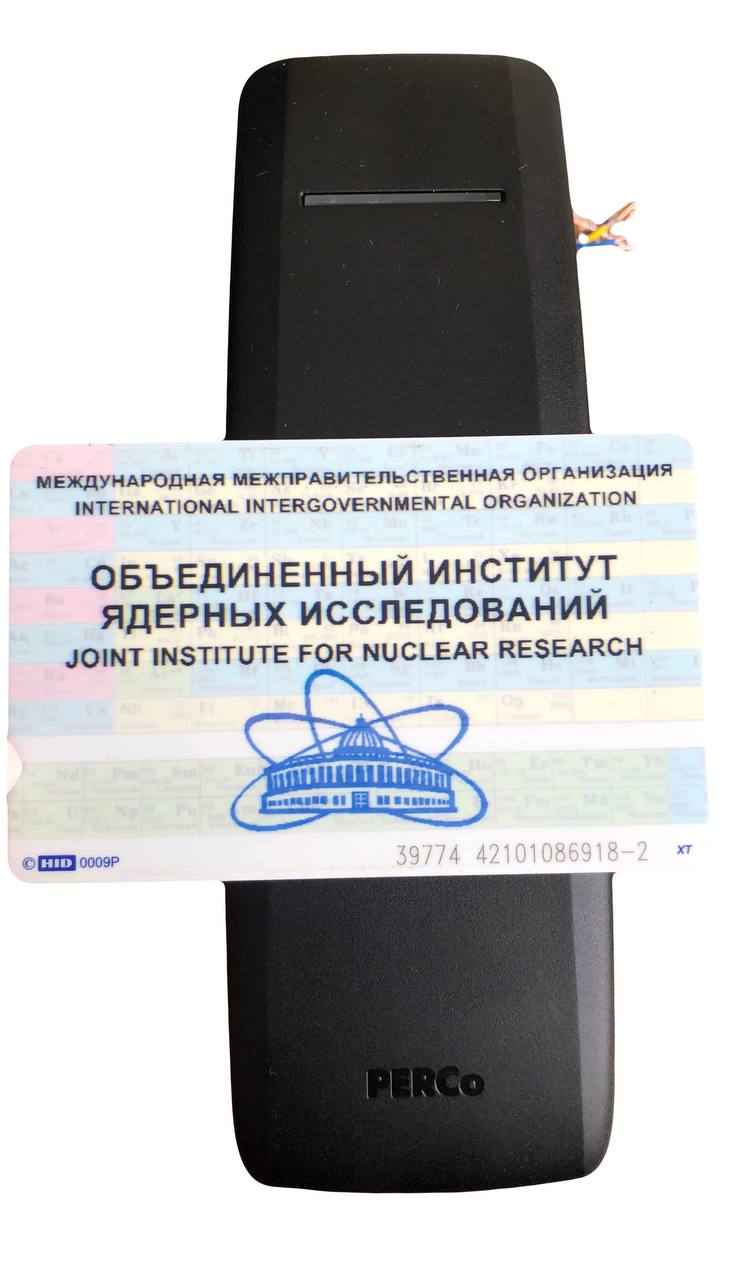 JINR employees will be able to use their badge for access to all rooms
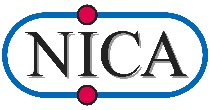 18.04.2023
XI MPD Collaboration meeting
CCTV video surveillance system
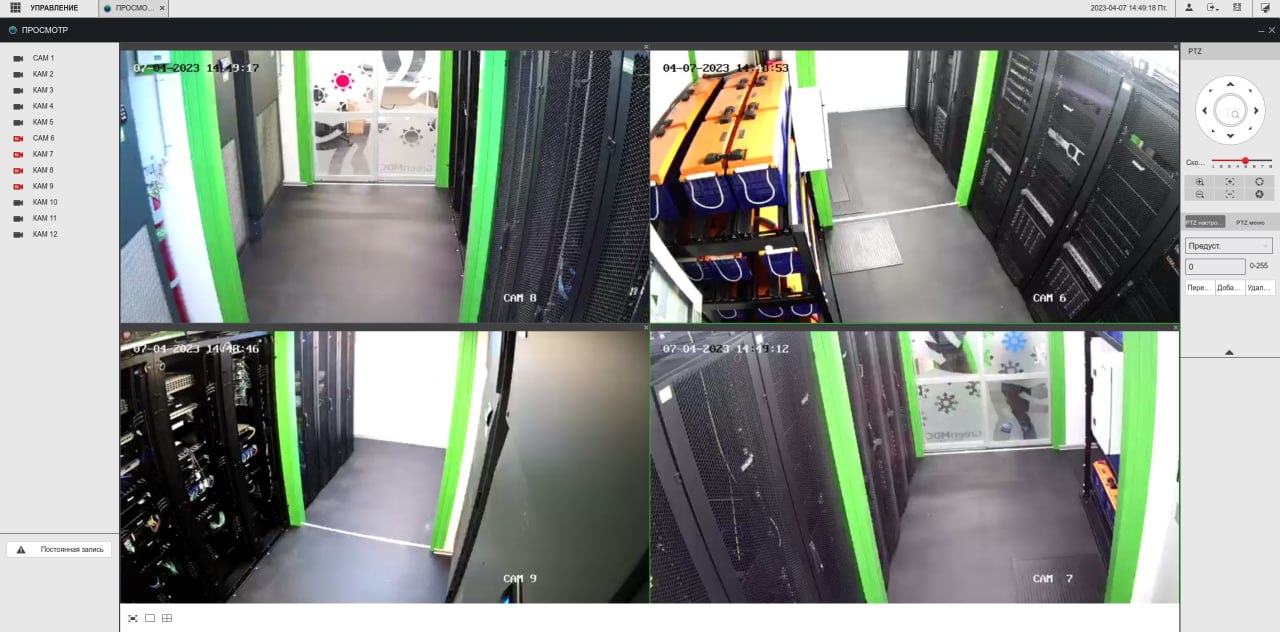 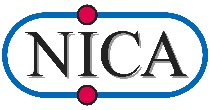 18.04.2023
Аutonomous fire extinguishing system
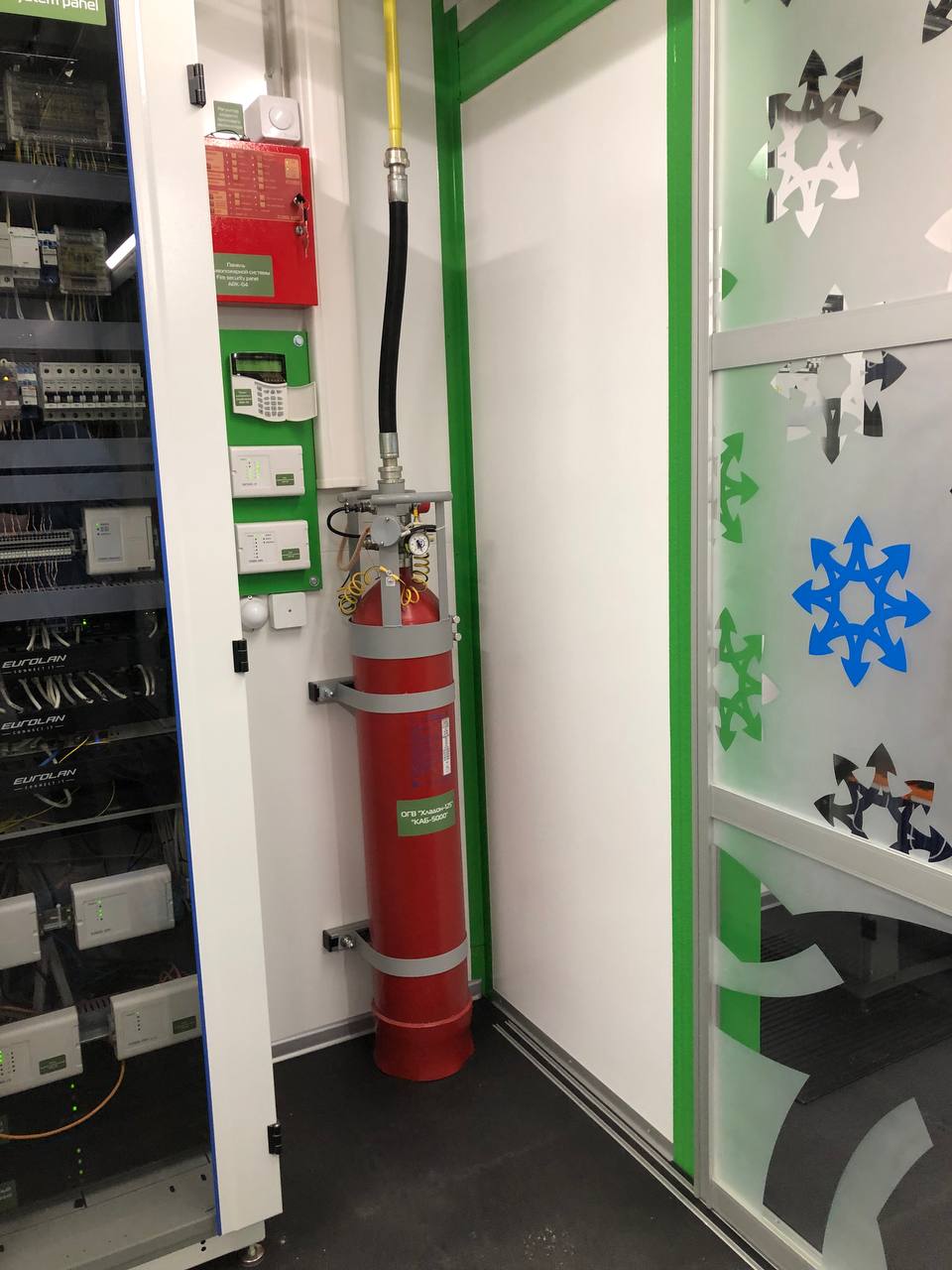 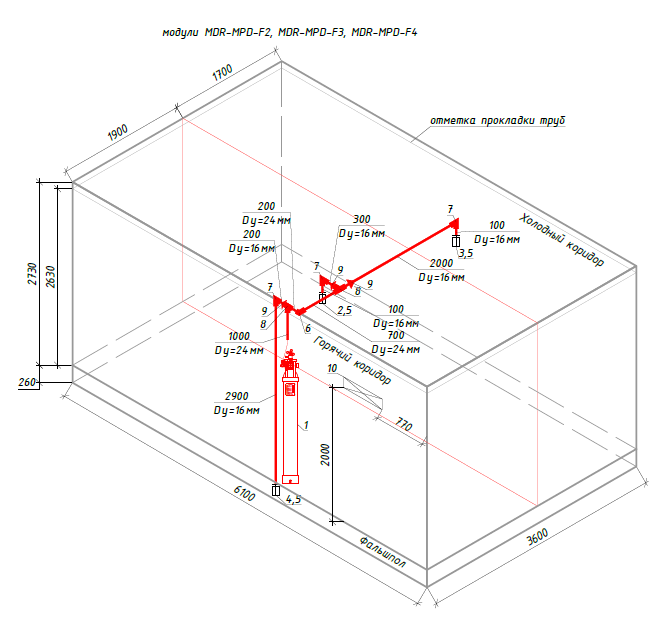 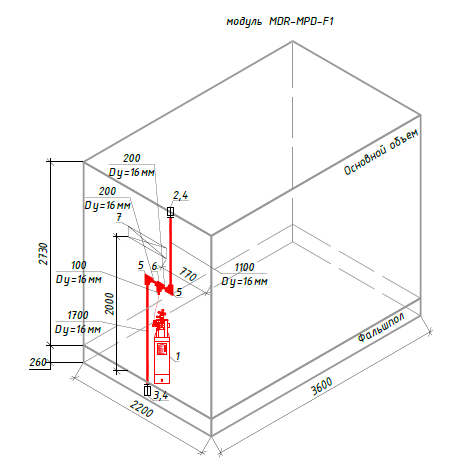 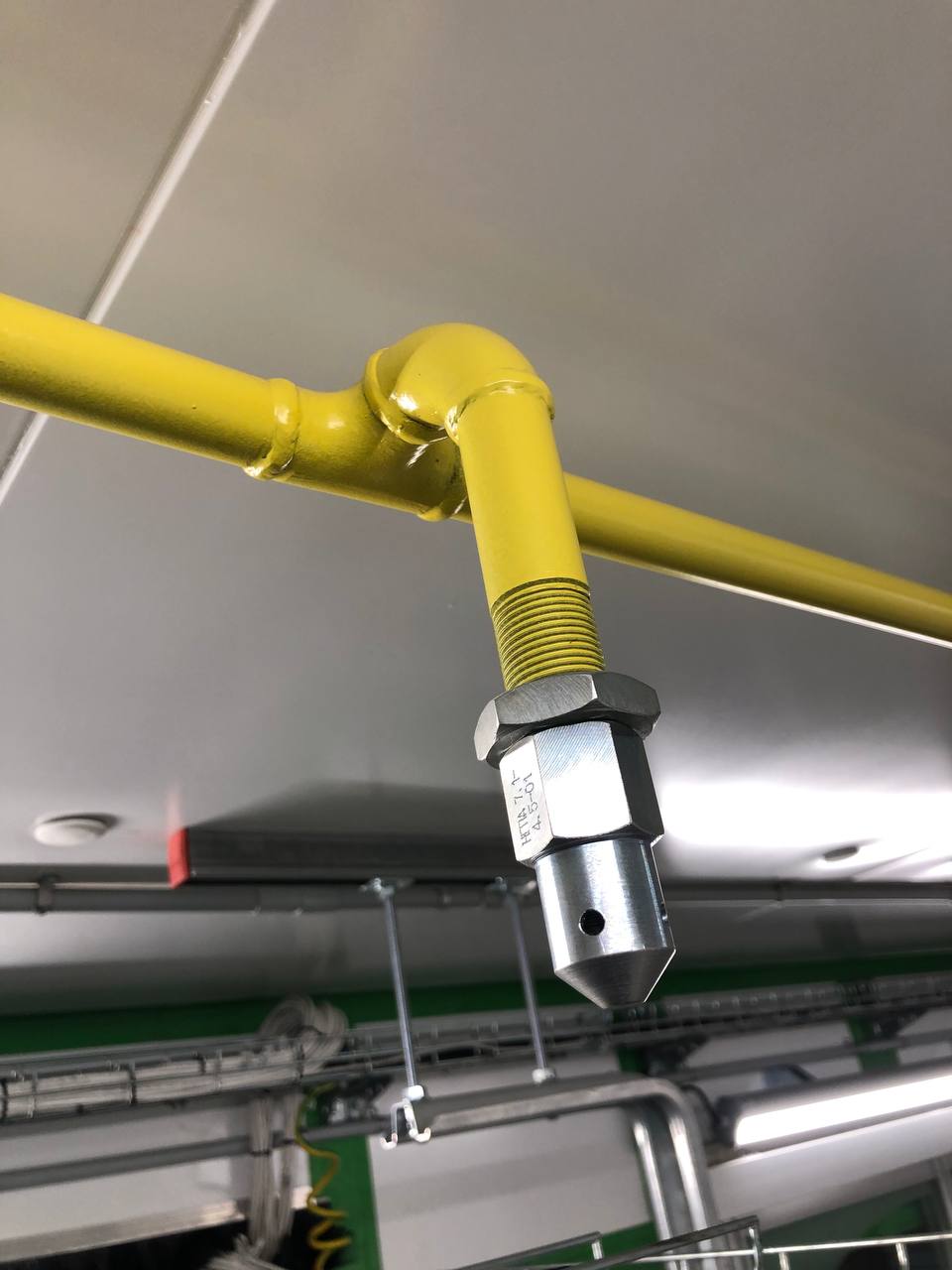 Chladon 125 is used
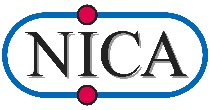 18.04.2023
XI MPD Collaboration meeting
Monitoring system
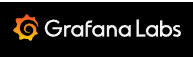 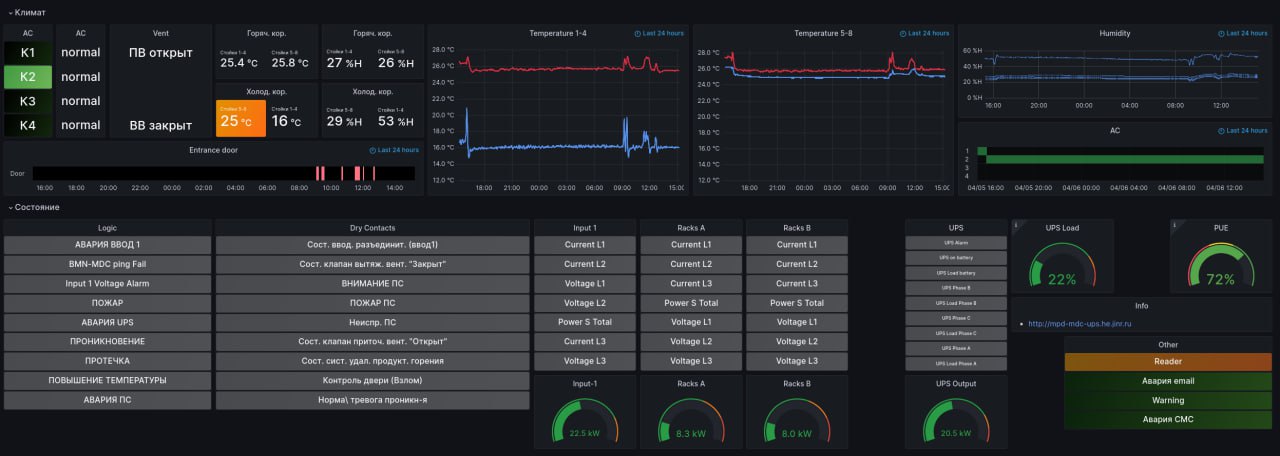 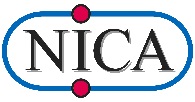 18.04.2023
XI MPD Collaboration meeting
STRUCTED CABLING
18.04.2023
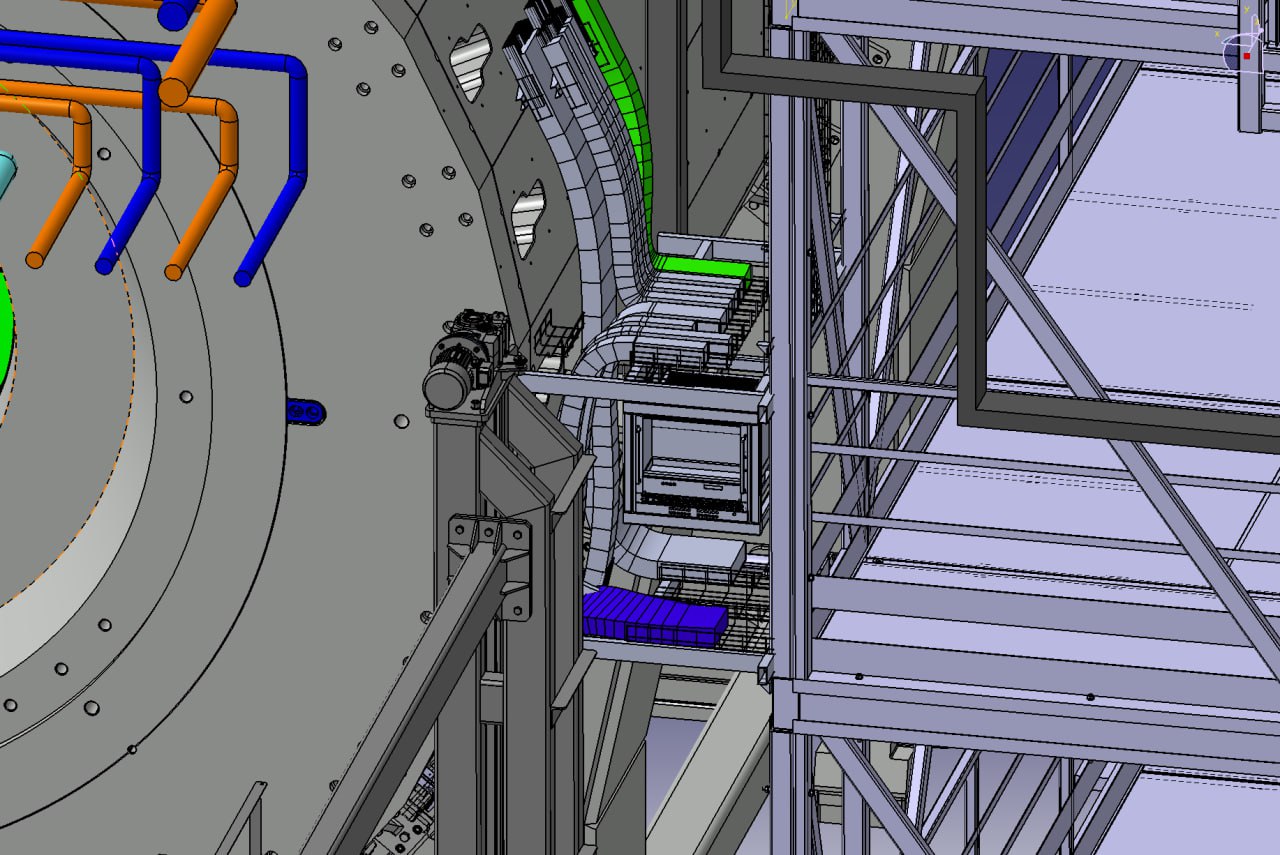 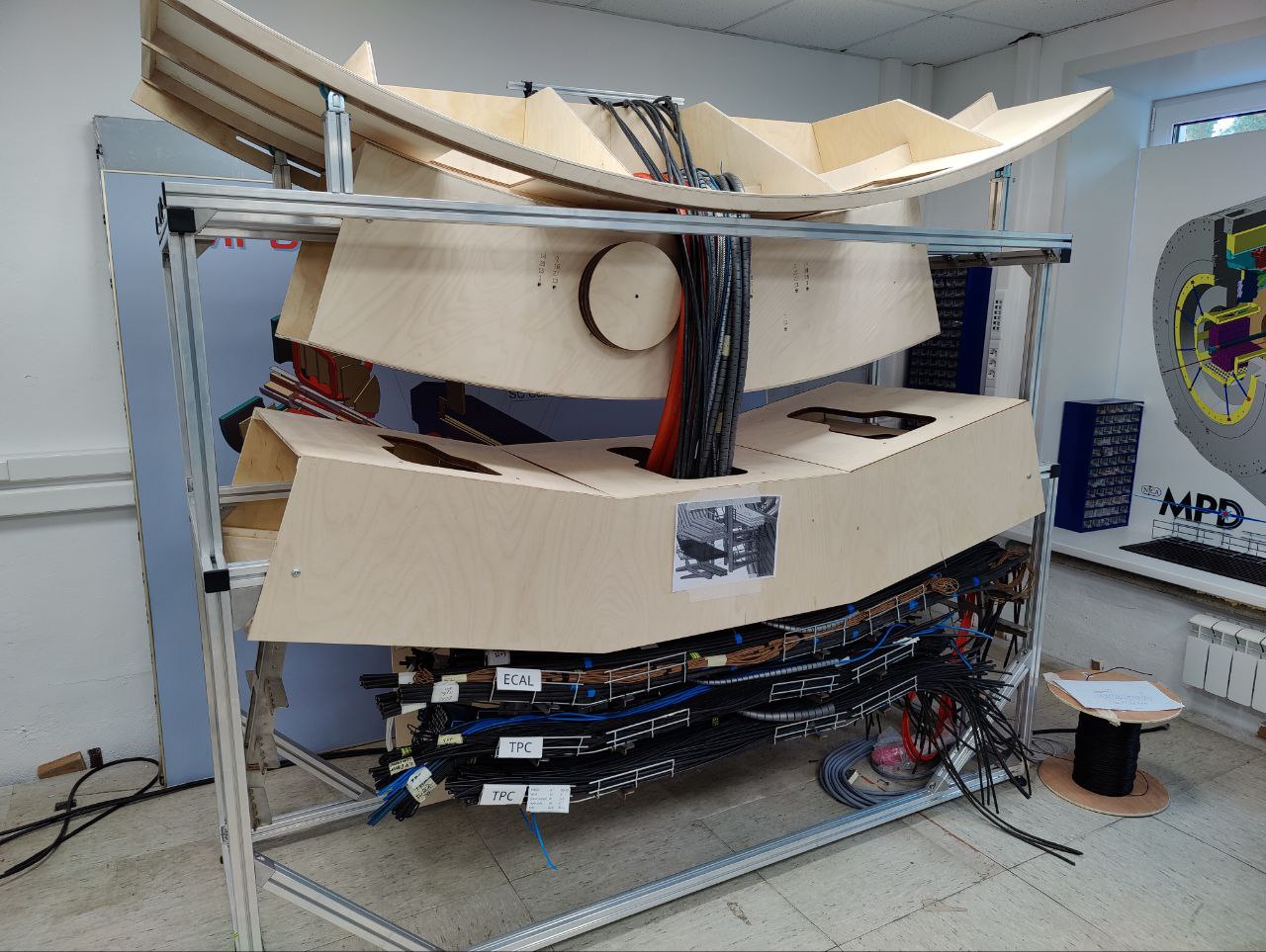 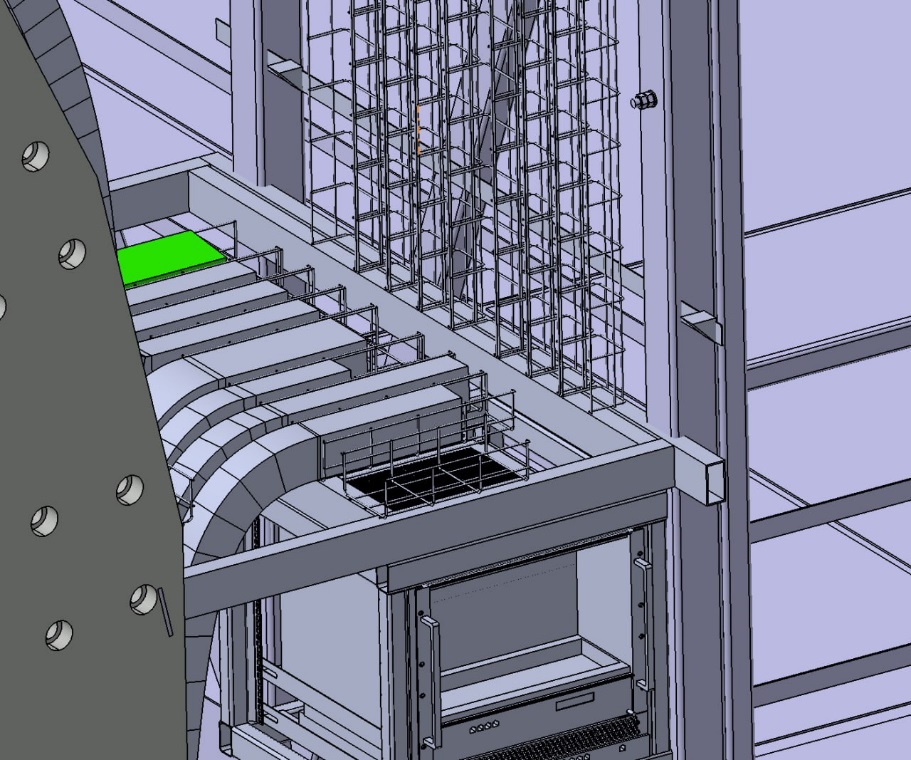 XI MPD Collaboration meeting
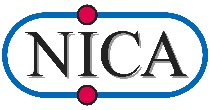 Stages of work
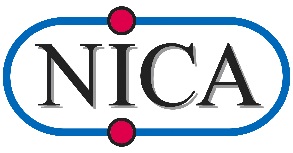 18.04.2023
XI MPD Collaboration meeting
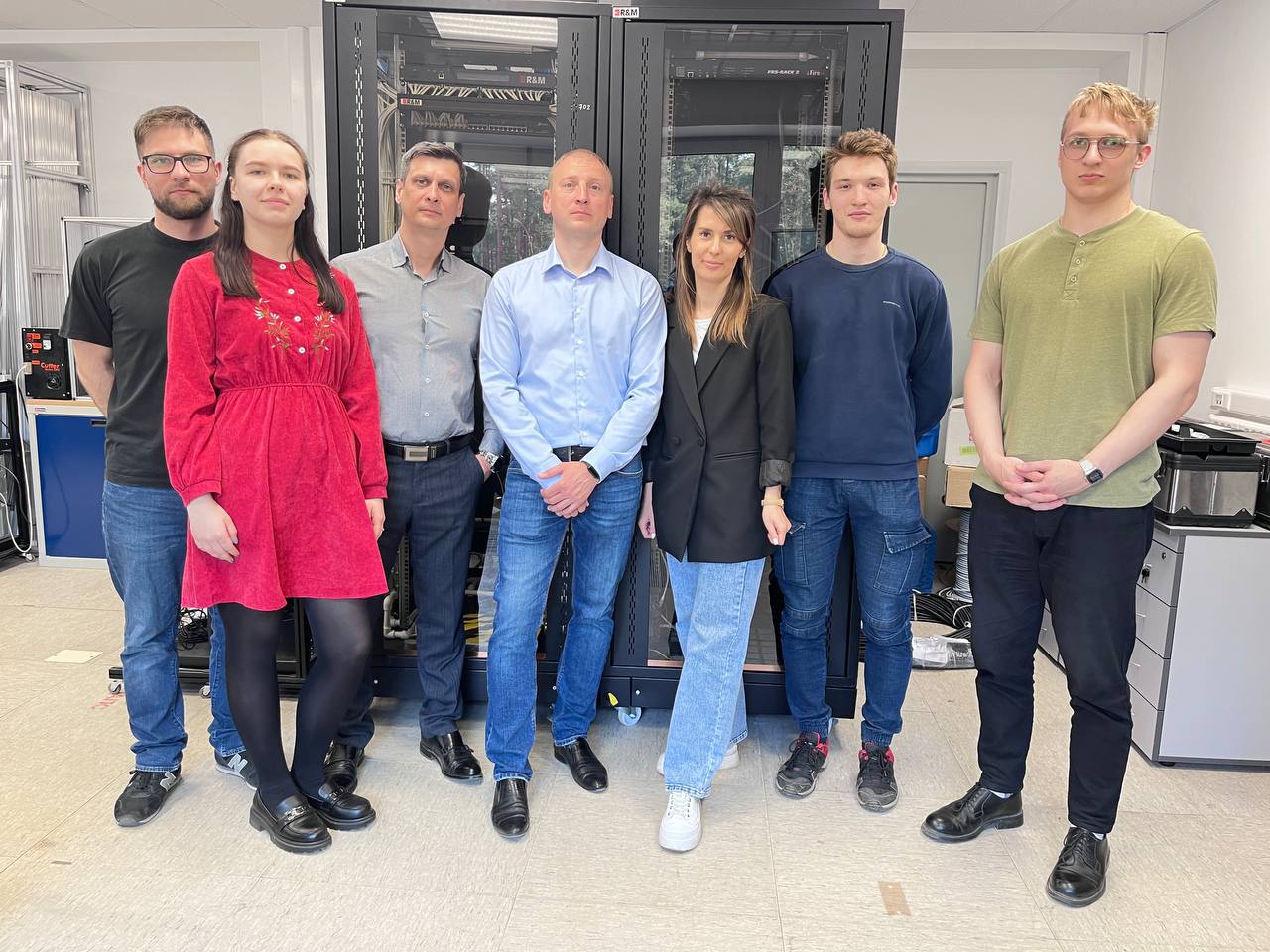 I want to thank my team and everyone who took part
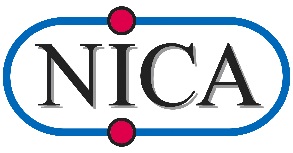 18.04.2023
XI MPD Collaboration meeting
Thank youForAttention
Author: Alexander Fedunin
Email: fediunin@lhep.ru
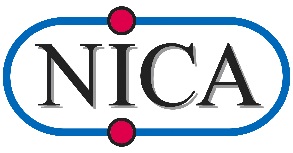 18.04.2023
XI MPD Collaboration meeting